1
4
5
2
3
10
7
8
9
6
15
14
12
13
11
20
17
19
16
18
25
23
24
21
22
,
,
,
,
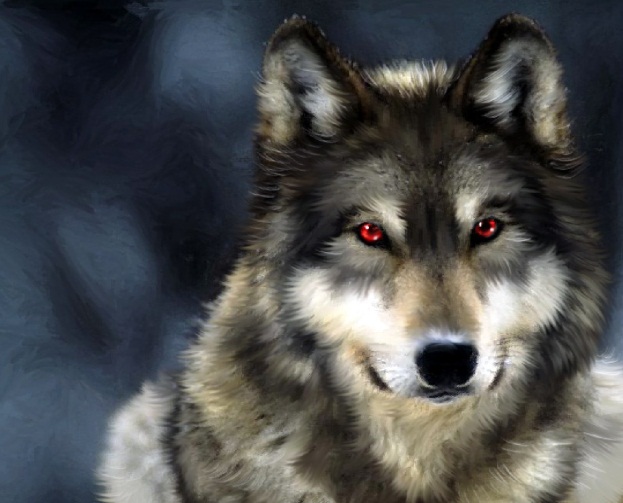 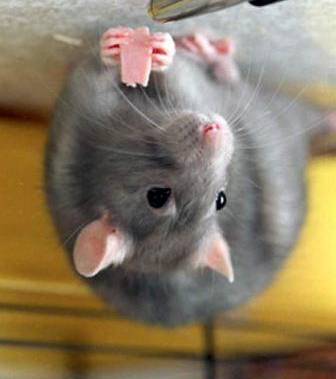 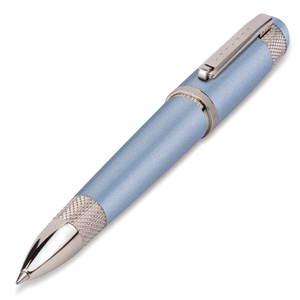 ³
¶ÛáõÙñÇ
¶ ³ Û (É) + (Ï) áõ Ù + (·) ñ Ç (ã)
,
,
,
,
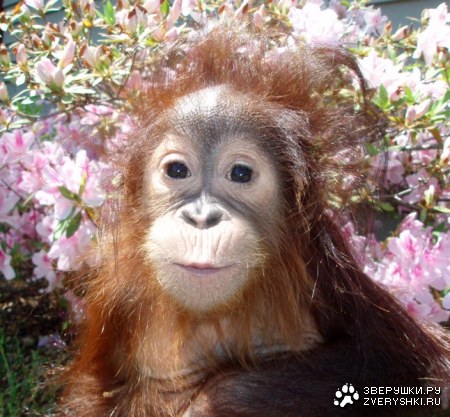 ,
,
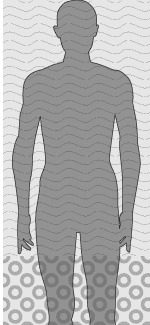 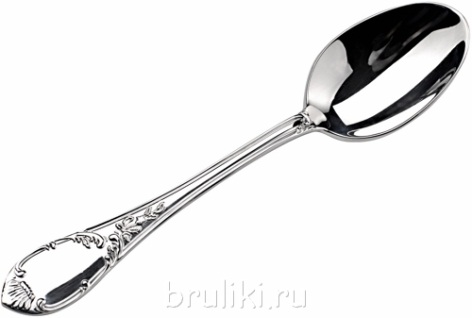 Ø³ñ³ÉÇÏ
Ø ³ ñ (¹) + (· ¹) ³ É + (Ï ³ å) Ç Ï
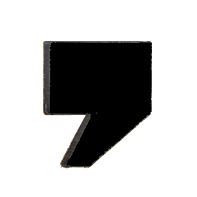 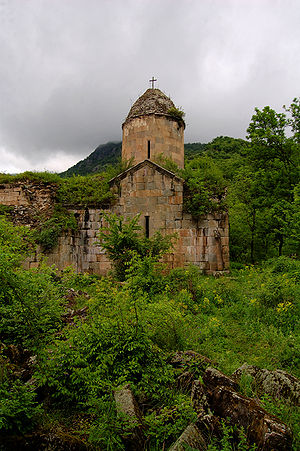 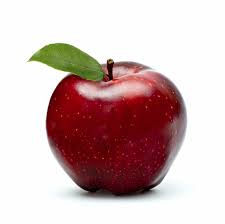 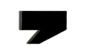 ,
³
ì³Ý³Óáñ
ì ³ Ý (ù)  + ³ + (Ë Ý) Ó á ñ
,
,
,
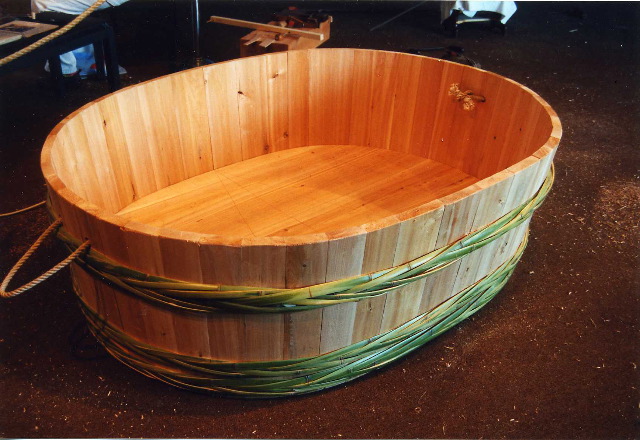 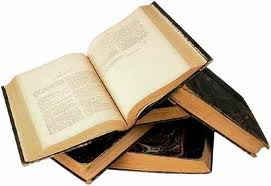 ՏԱՇԻՐ
ՏԱՇ(Տ) +(Գ)ԻՐ(Ք)
,
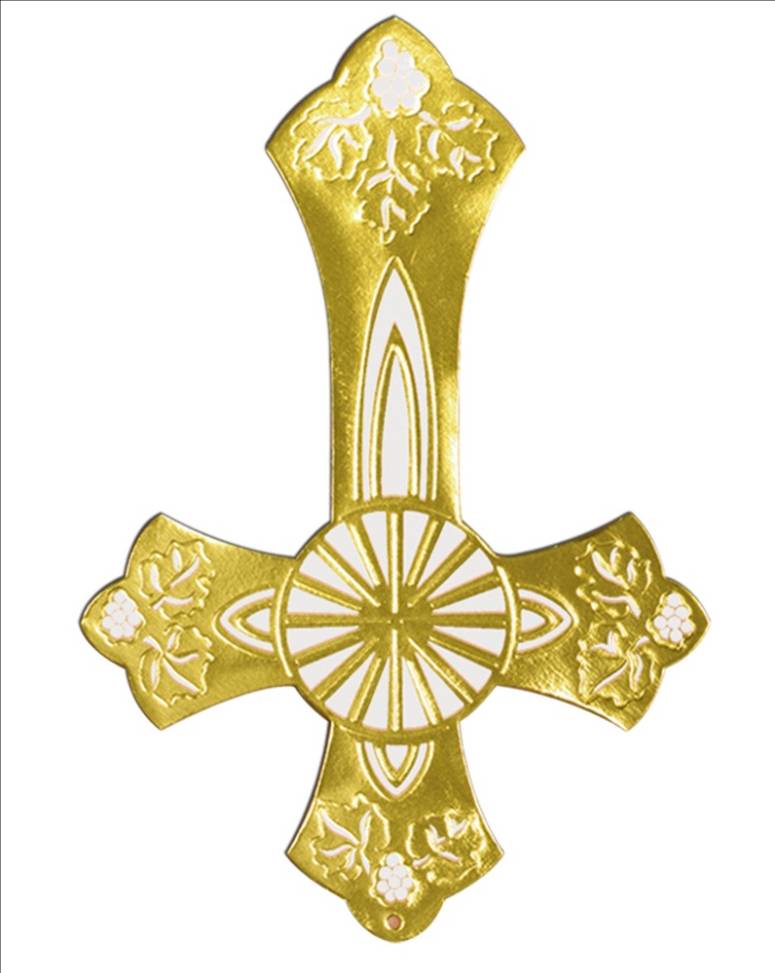 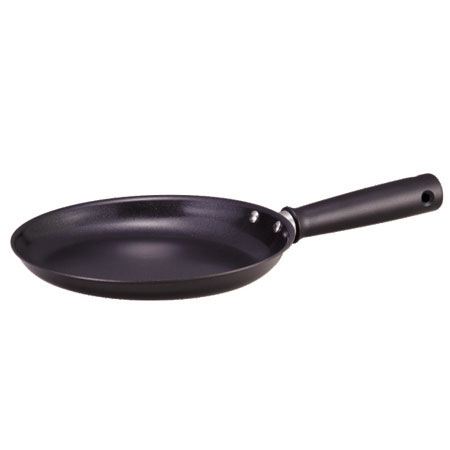 վ=լ
ԱԽԹԱԼԱ
ԽԱ(Չ) +ԹԱՎԱ
                     Վ=Լ
,
,
,
,
,
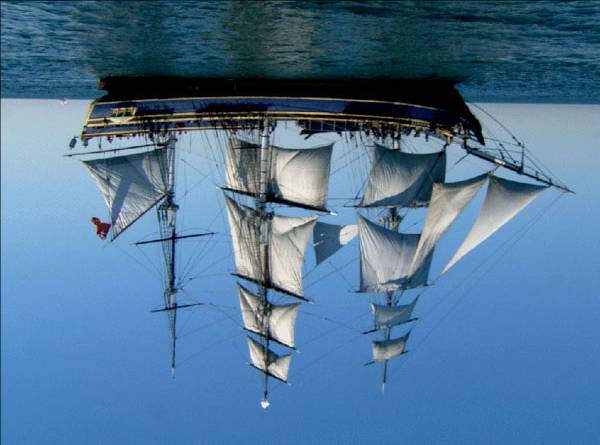 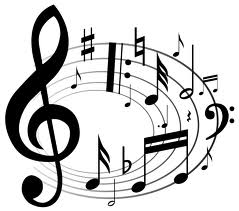 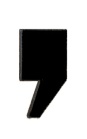 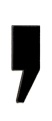 ,
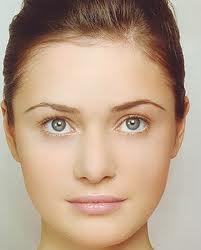 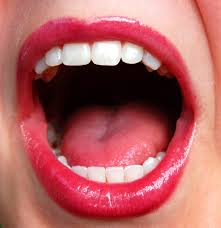 Ú
ì=Ú
ՆՈՅԵՄԲԵՐՅԱՆ
ՆՈ(ՏԱ)+Յ+(Դ)ԵՄ (Ք)+ԲԵՐ(ԱՆ)+
                            ՎԱՆ
                                 Վ =Յ
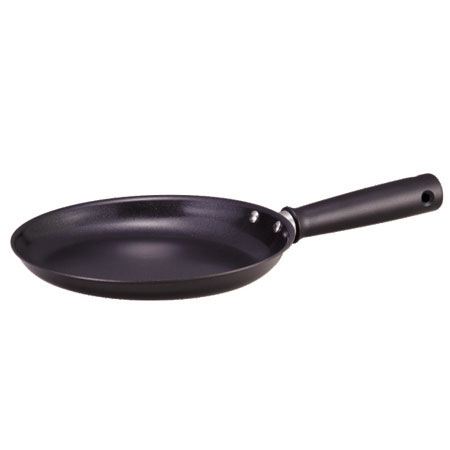 9
,
,
,
É
ԹԱԼԻՆ
ԹԱ(ՎԱ)+Լ+ԻՆ(Ը)
,
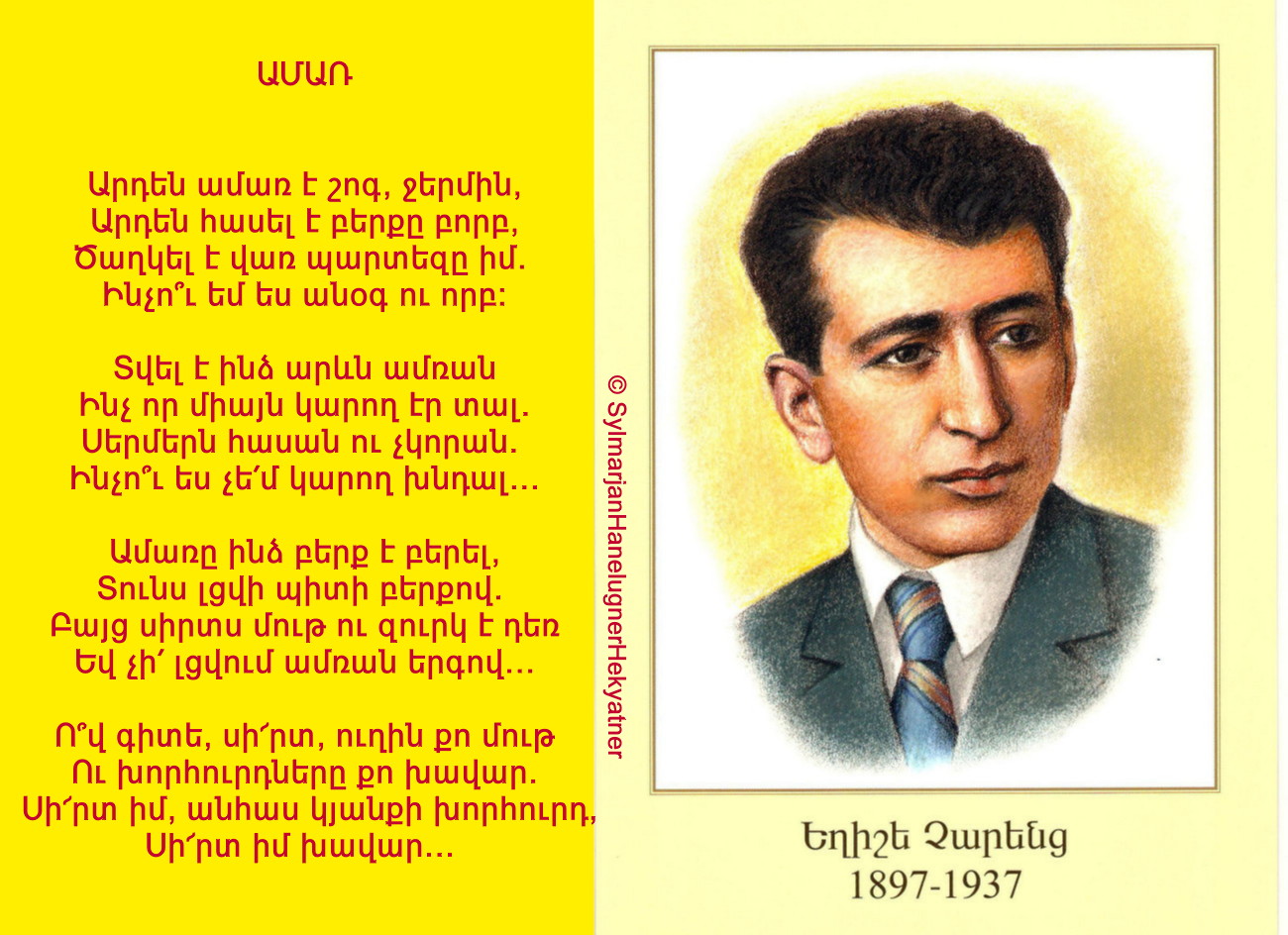 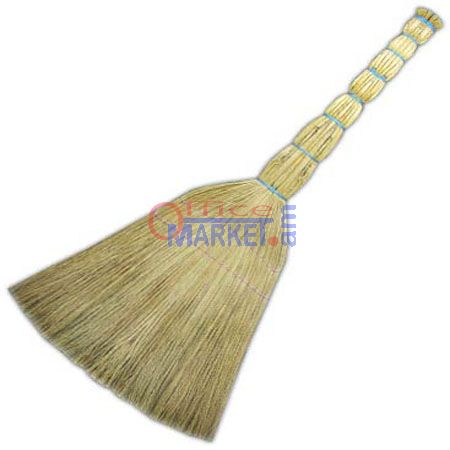 Ü
»=³
ՉԱՐԵՆՑԱՎԱՆ
ՉԱՐԵՆՑ+ԱՎԵ(Լ)+Ն
          Ե=Ա
,
,
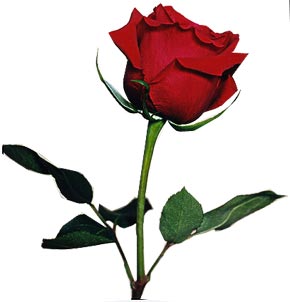 ,
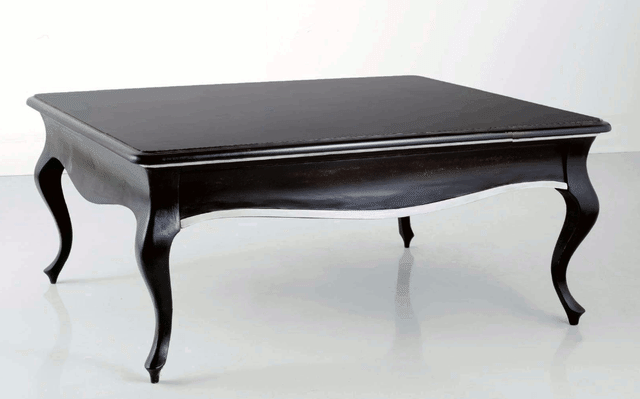 ԵՂՎԱՐԴ
(Ս)ԵՂ(ԱՆ)+ՎԱՐԴ
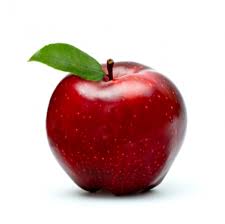 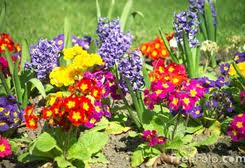 ,
,
ա
ի
ԾԱՂԿԱՁՈՐ
ԾԱՂԻԿ + Ա + (ԽՆ)ՁՈՐ
Ի =Կ
,
,
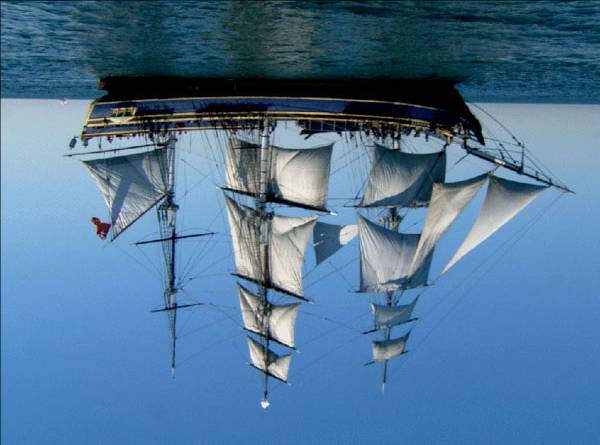 ,
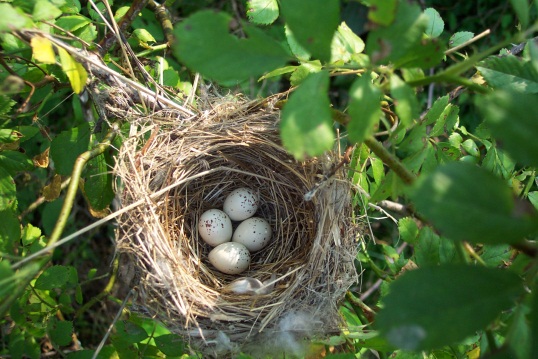 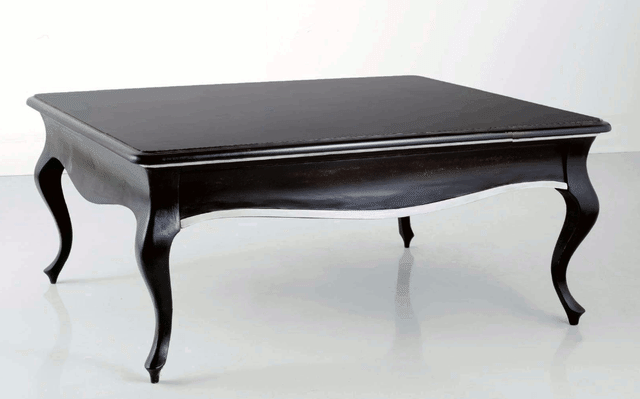 ր
յ     ու
ԲՅՈՒՐԵՂԱՎԱՆ
ԲՈՒՅ(Ն)+Ր+(Ս)ԵՂԱ(Ն)+ՆԱՎ
,
,
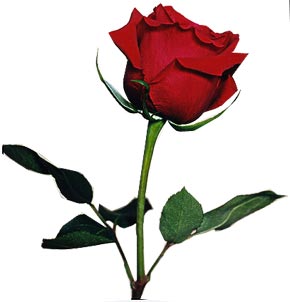 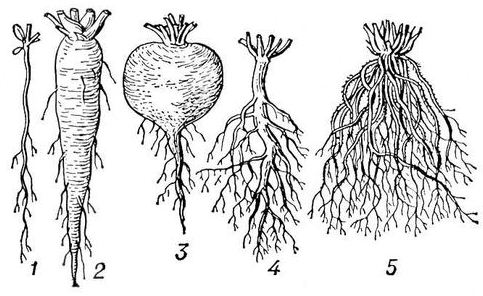 ա=ի
ԱՐՄԱՎԻՐ
ԱՐՄԱ(Տ)+ՎԱՐ(Դ)
                    Ա = Ի
,
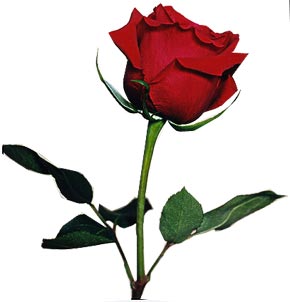 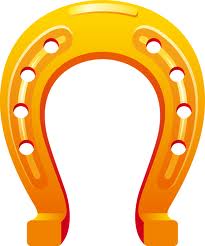 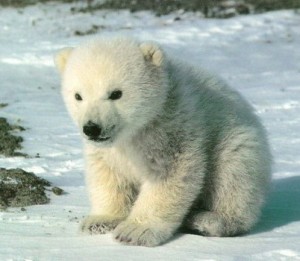 ա
ջ=շ
ր=ղ
յ
ՎԱՂԱՐՇԱՊԱՏ
ՎԱ Ր( Դ)+ԱՐՋ +Ա+ՊԱ Յ Տ
Ր=Ղ     Ջ=Շ
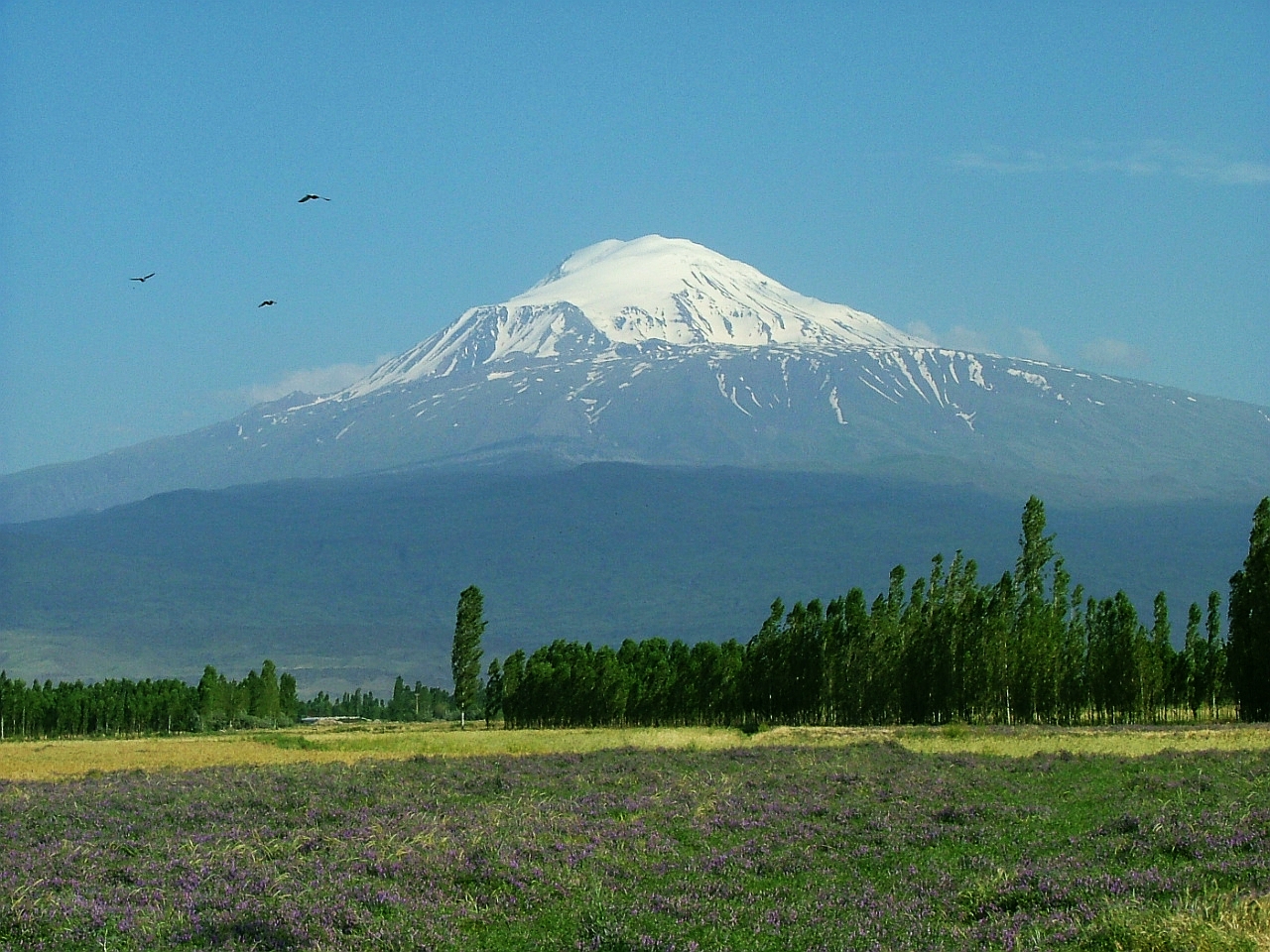 ՄԱՍԻՍ
ՄԱՍԻՍ
,
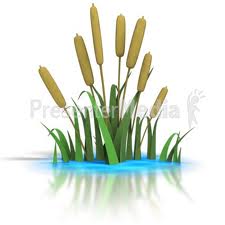 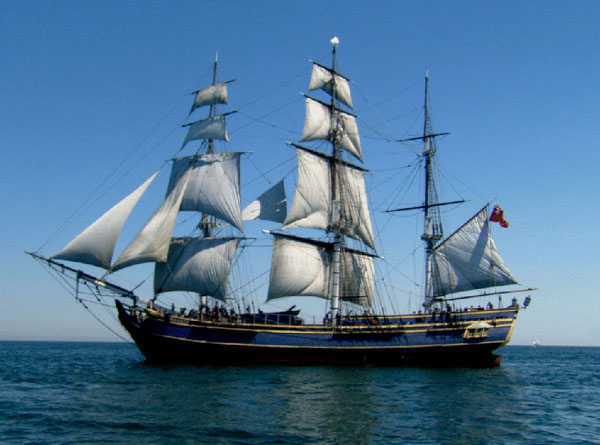 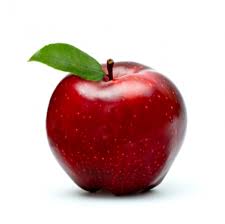 ,
,
ԵՂԵԳՆԱՁՈՐ
ԵՂԵԳ+ՆԱ(Վ)+(ԽՆ)ՁՈՐ
,
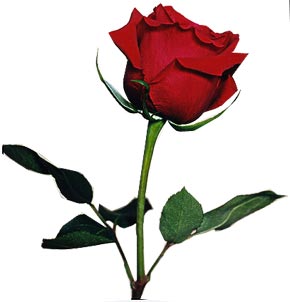 ,
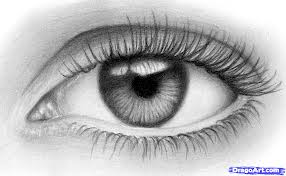 ,
ñ=Û
ՎԱՅՔ
ՎԱՐ (Դ ) +  (ԱՉ)Ք
                        Ր=Յ
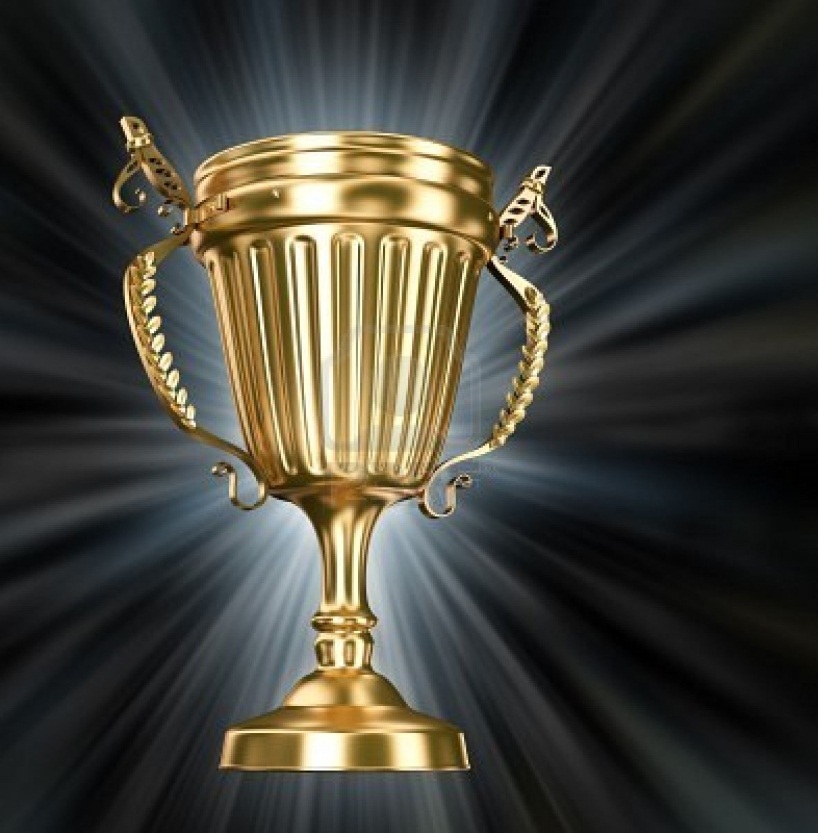 Ã=é
ԳԱՎԱՌ
ԳԱՎԱԹ 
                  Թ=Ռ
,
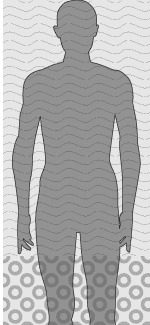 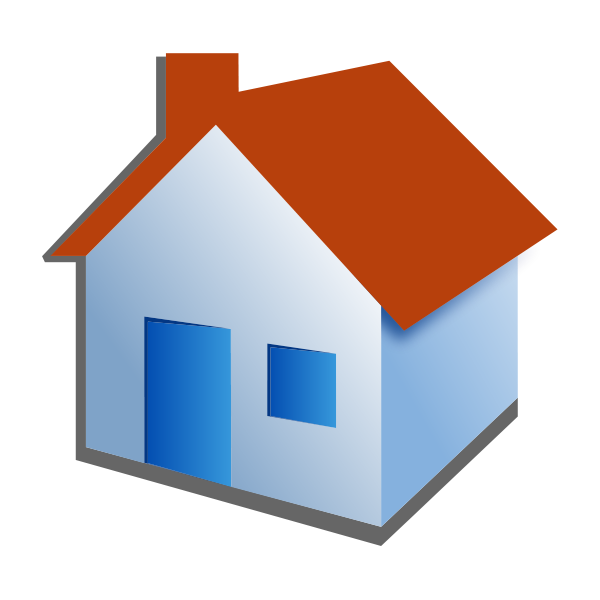 Ç
ՄԱՐՏՈՒՆԻ
ՄԱՐ(Դ)+ՏՈՒՆ+Ի
,
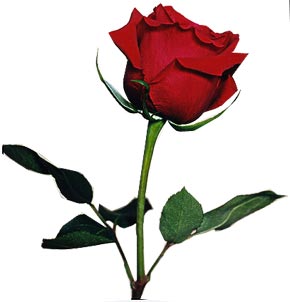 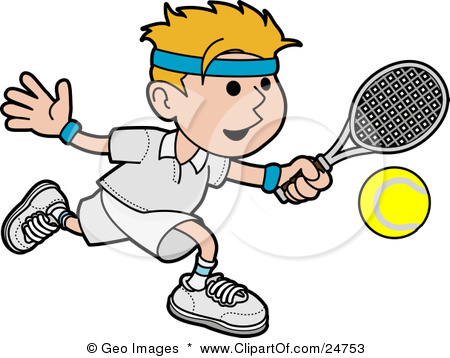 ՎԱՐԴԵՆԻՍ
ՎԱՐԴ + (Թ)ԵՆԻՍ
,
,
,
,
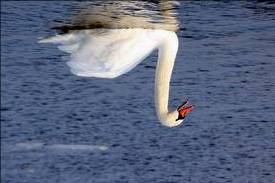 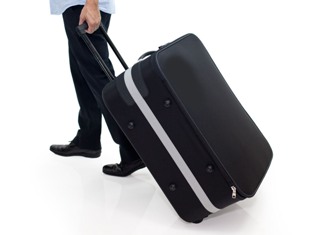 å=µ
ՃԱՄԲԱՐԱԿ
ՃԱՄ(ՊՐՈՒԿ)+ԿԱՐԱՊ
                                          Պ=Բ
,
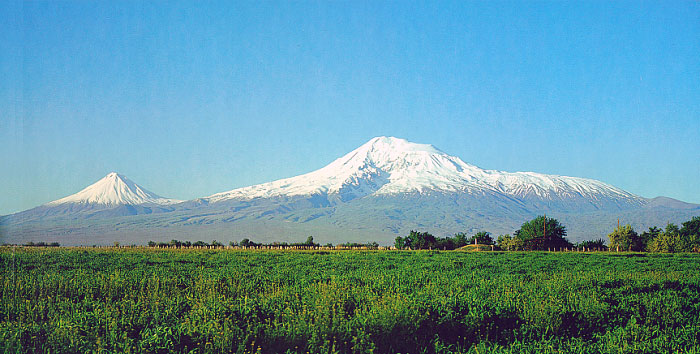 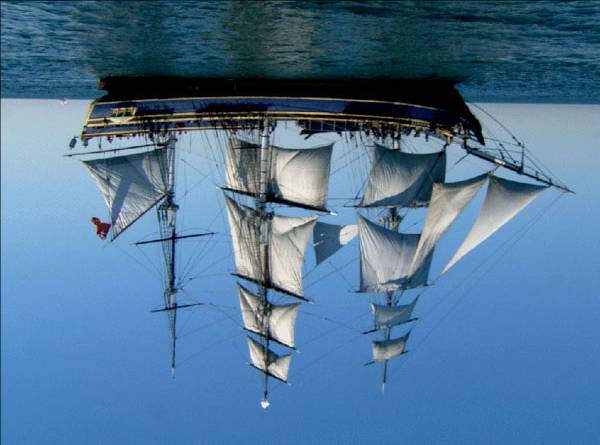 Ç
ՍԻՍԻԱՆ
ՍԻՍ+Ի+ՆԱ(Վ)
,
,
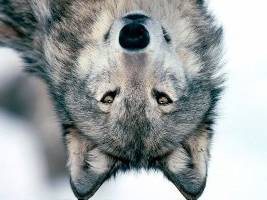 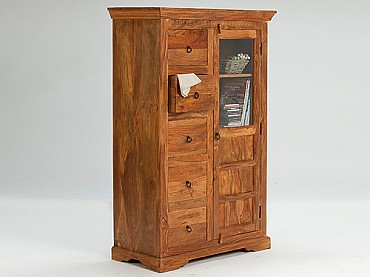 ,
ԱԳԱՐԱԿ
ԳԱ(ՅԼ)+ (¸)ԱՐԱÎ
,
,
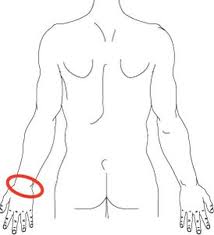 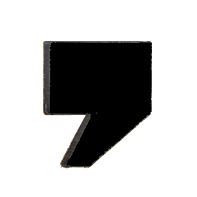 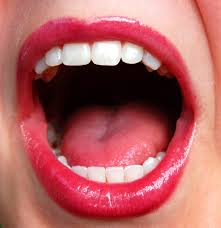 ï
ԴԱՍՏԱԿԵՐՏ
ԴԱՍՏԱԿ+ (Բ)ԵՐ(ԱՆ)+Տ
,
,
,
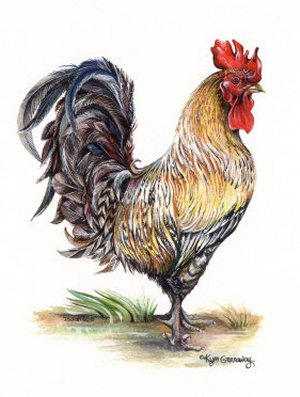 ,
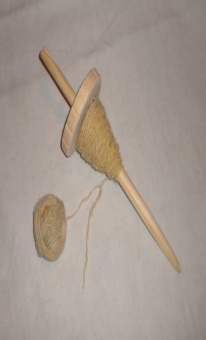 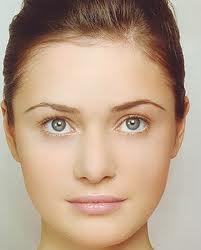 ,
,
,
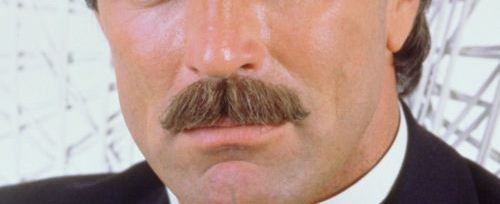 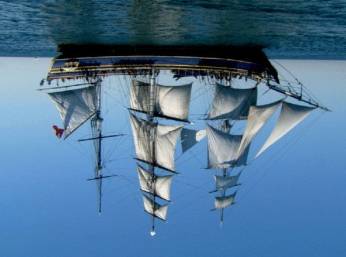 ,
6
Á ·
ù  ¿
ԵՐևԱՆԸ ԳԵՂԵՑԻԿ ՄԱՅՐԱՔԱՂԱՔ Է:
ԵՐԵ(Ս)+ՆԱՎ+ (Բ)ԵՂ+Վ(ԵՑ)+ (ՃԱԽԱՐԱԿ+ (Ա)ՔԱՂԱ(Ղ)+Ք+Է
,
,
,
,
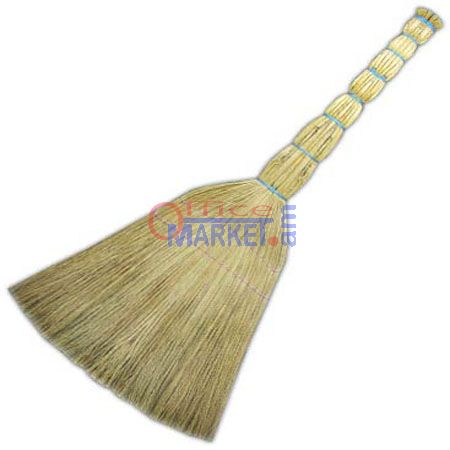 ,
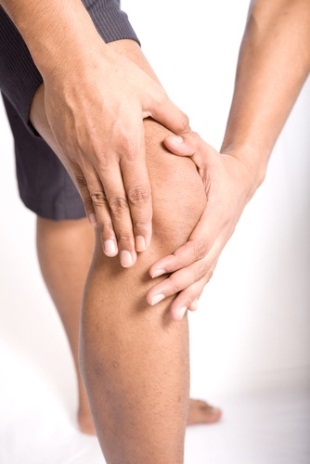 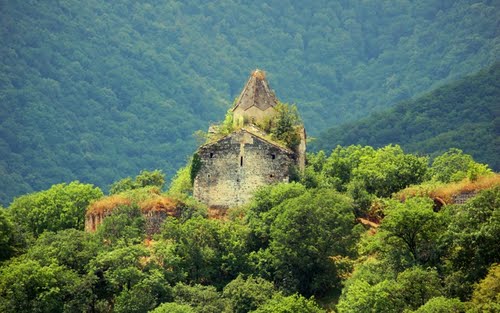 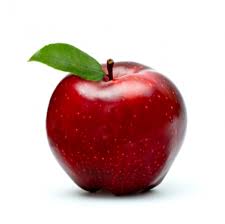 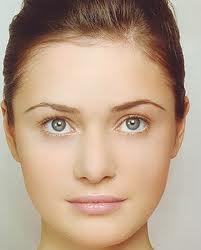 áõÙ
³
»Ù
áõ
ñ»
ԵՍ ԾՆՎԵԼ  ԵՄ ՎԱՆԱՁՈՐՈՒՄ
ԵՐԵՍ +  ԾՈՒՆ(Կ)+  ( Ա)ՎԵԼ +ԵՄ+ՎԱՆ(Ք) + Ա + (ԽՆ)ՁՈՐ+ ՈՒՄ
ՋԵՐՄՈՒԿ
ՋԵՐՄՈՒԿ